শুভেচ্ছা সবাইকে
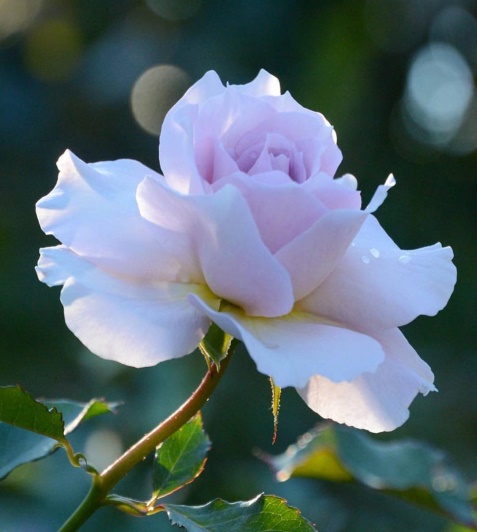 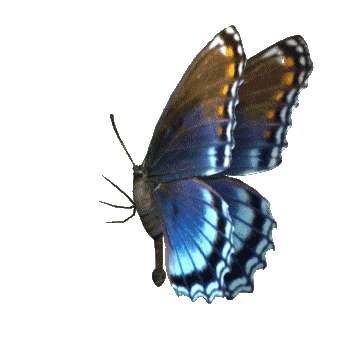 পাঠ পরিচিতি
শিক্ষক পরিচিতি
নাম; বেগম জাহেদুন্নাহার
সহ;শিক্ষকঃ শীতলপুর উচ্চ বিদ্যালয়
শ্রেণি;নবম
বিষয়ঃঅর্থনীতি
অধ্যায়ঃ ৩
পাঠঃ ৩.১
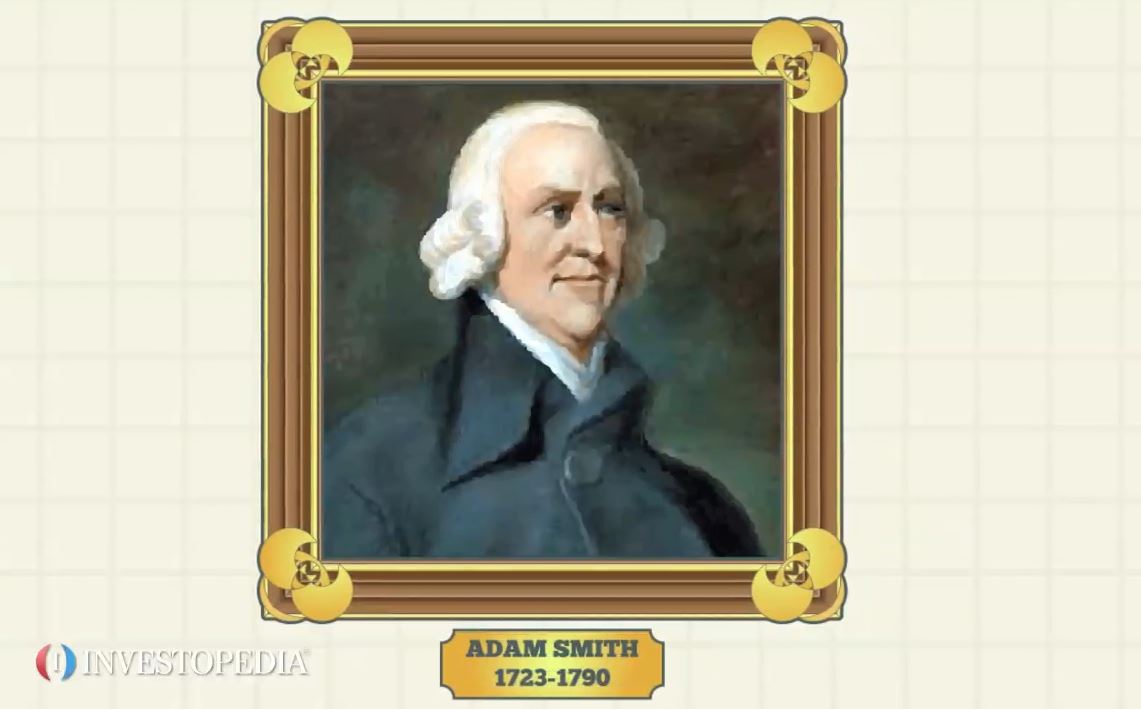 আধুনিক অর্থনীতির জনক
এ্যাডাম স্মিথ
চিত্রঃ১
চিত্রঃ২
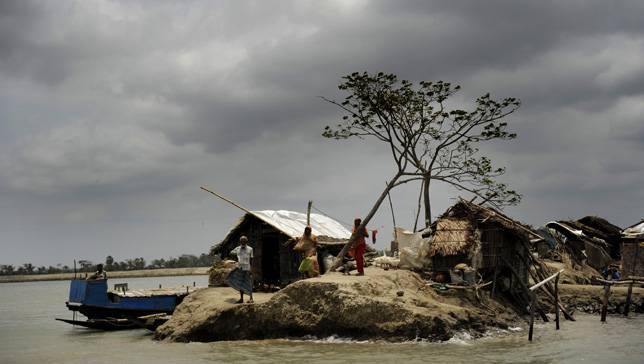 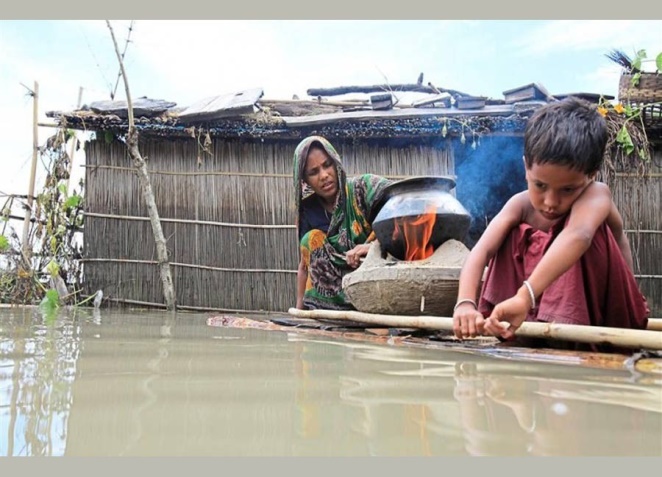 চিত্রঃ১
চিত্রঃ২
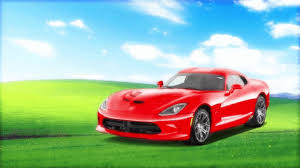 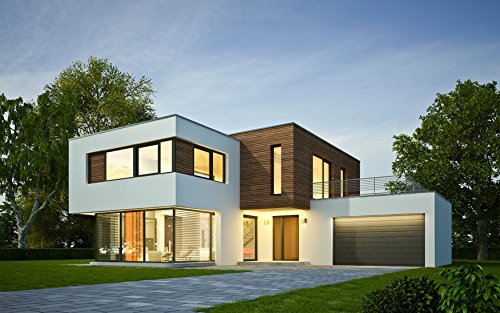 আজকের পাঠ
Pvwn`v
শিখনফল
এই পাঠ শেষে  শিক্ষার্থীরা
চাহিদা কি তা বলতে পারবে।
চাহিদা সূচী থেকে চাহিদা রেখা নির্ণয়  করতে পারবে।
দাম ও চাহিদার মধ্যে সম্পর্ক নির্ণয় করতে পারবে।
চাহিদা
সাধারন অর্থে চাহিদা বলতে দ্রব্য বা সেবাসামগ্রী 
পাওয়ার আকাঙ্খাকে বুঝায়।
অর্থনীতিতে চাহিদা
অর্থনীতিতে চাহিদা হতে হলে তিনতি শর্ত পুরণ করতে হয়
সুতরাং অর্থনীতিতে চাহিদা বলতে কোন দ্রব্য বা সেবা পাওয়ার ইচ্ছা, উক্ত দ্রব্য 
ক্রয়ের আর্থিক সামর্থ্য  ও উক্ত দ্রব্য ক্রয়ের জন্য অর্থ ব্যয় করার ইচ্ছা থাকাকে বুঝায়।
চাহিদা সূচী থেকে চাহিদা রেখা অংকনঃ-
D
Y
২০
a
১৬
b
দাম
১২
c
৮
d
D
O
X
৫
১০
১৫
২০
চাহিদার পরিমান
D³ Pvwn`v †iLv †_‡K Avgiv wK eyS‡Z cvijvg t
hLb `ª‡e¨i `vg ev‡o ZLb Pvwn`v K‡g, Avevi hLb `ª‡e¨i 
`vg K‡g ZLb Pvwn`v ev‡o| A_v©r `v‡gi mv‡_ Pvwn`vi 
m¤úK© wecixZg~Lx|
* `vg evo‡j Pvwn`vi wKiƒc cwieZ©b nq ?
(K) ev‡o
(L)কমে
ঘ) একই থাকে
কখনো
ev‡o KL‡bv K‡g
বাড়ির কাজ
wb‡Pi Pvহিদা সূচী থেকে চাহিদা রেখা অংকন Ki|
ধন্যবাদ
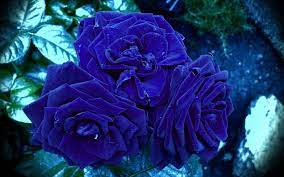